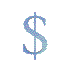 SECTION ZASSESSMENT ADMINISTRATIONJanuary 21, 2016 1-3PM
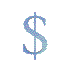 Billing Information 

 Signatures of Persons Completing MDS Assessment
Objectives
Understand this section provides billing information and signatures
Understand how to code Section Z correctly
Z0100 & Z0150: Billing Data
Z0100: Medicare Part A Billing
A. Medicare Part A HIPPS code
B. RUG version code
C. Medicare short stay assessment
Z0150: Medicare Part A Non-Therapy Billing
A. Medicare Part A Non-Therapy HIPPS code
B. RUG version code
Calculated by software
Chapter 6 - RUGS
Z0100:  Medicare Part A Billing
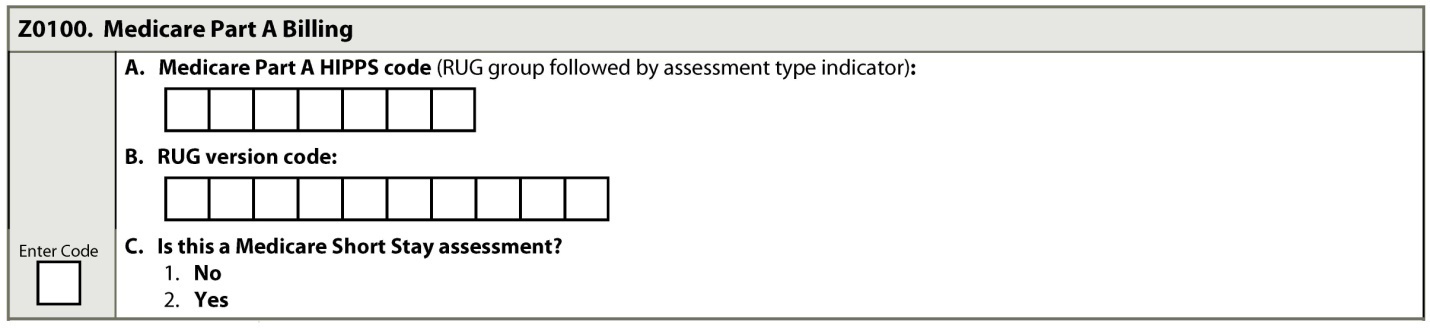 Z0150: Medicare Non-Therapy A Billing
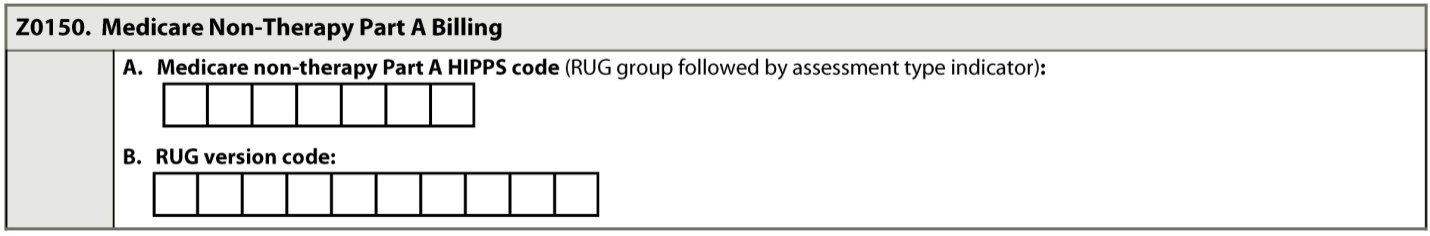 Z0200 & Z0250: State Medicaid Billing
NOT REQUIRED IN KANSAS
 Will continue to use RUGS III, 34 Grouper
 Check with Vendor
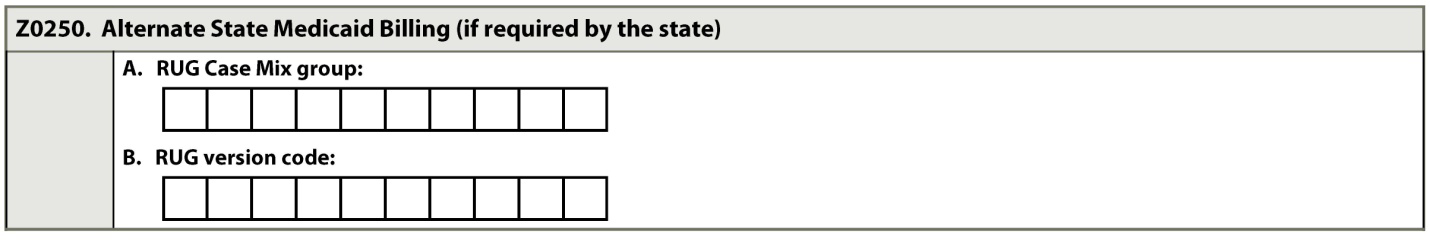 Z0300: Insurance Billing
Other Payers, e.g.  Private Insurance Department of Veterans Affairs
Populated by software
Z0400: Signatures of Persons Completing Assessment or Tracking
Attestation Statement
Signature 
Title
Sections completed
Date of completion
Sign date of original completion 
Electronic signatures
Nursing home policy
Z0500: Signature ofRN Assessment Coordinator
A. Signature 
	RN Assessment Coordinator verifies
	assessment complete
B. Date RN Assessment Coordinator signs assessment complete

If copies of MDS printed and dates automatically encoded, note it is a “copy” document
RAI APPENDIX
Appendix A: Glossary and Common Acronyms
Appendix B: Email addresses for all the State’s RAI Coordinators
Appendix C: CAA Resources
Appendix D: Interviewing
Appendix E: PHQ-9 scoring rules and instruction for BIMS (When administrated in writing) 
Appendix F: MDS Item matrix
Questions?
I’ll take the next few minutes to answer any questions you might have
Thank you!!
Please feel free to contact me


Shirley L. Boltz, RN
RAI/Education Coordinator
785-296-1282
shirley.boltz@kdads.ks.gov